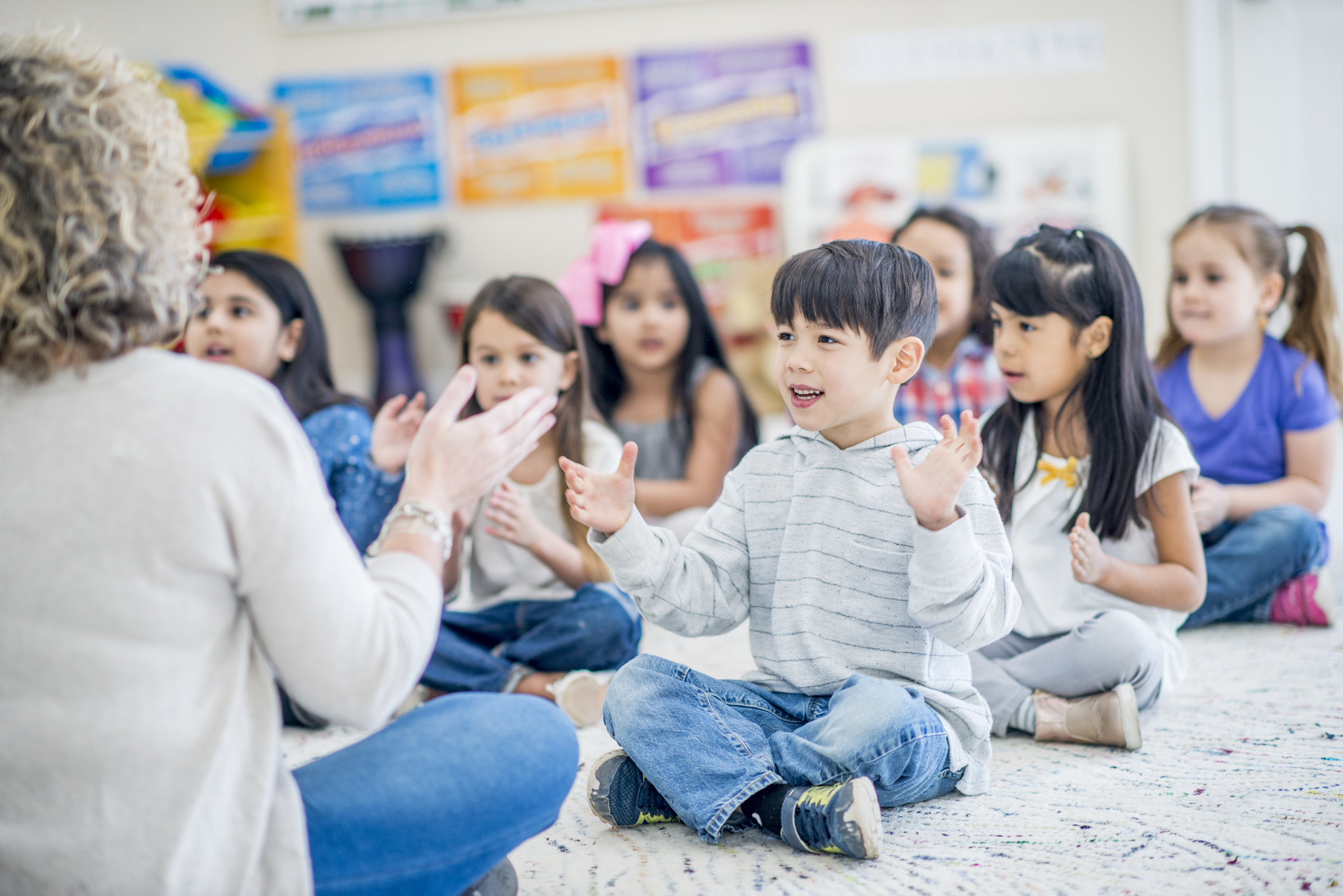 Report Card Academic Achievement Indicators
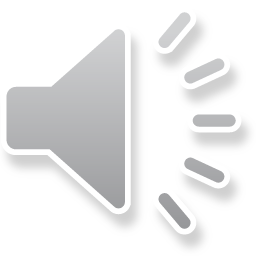 Purpose of a 1-4 Point Scale
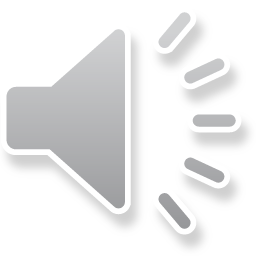 Indicator Legend
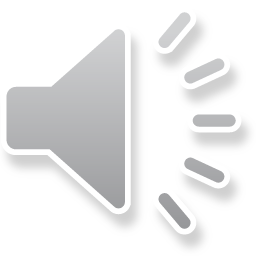 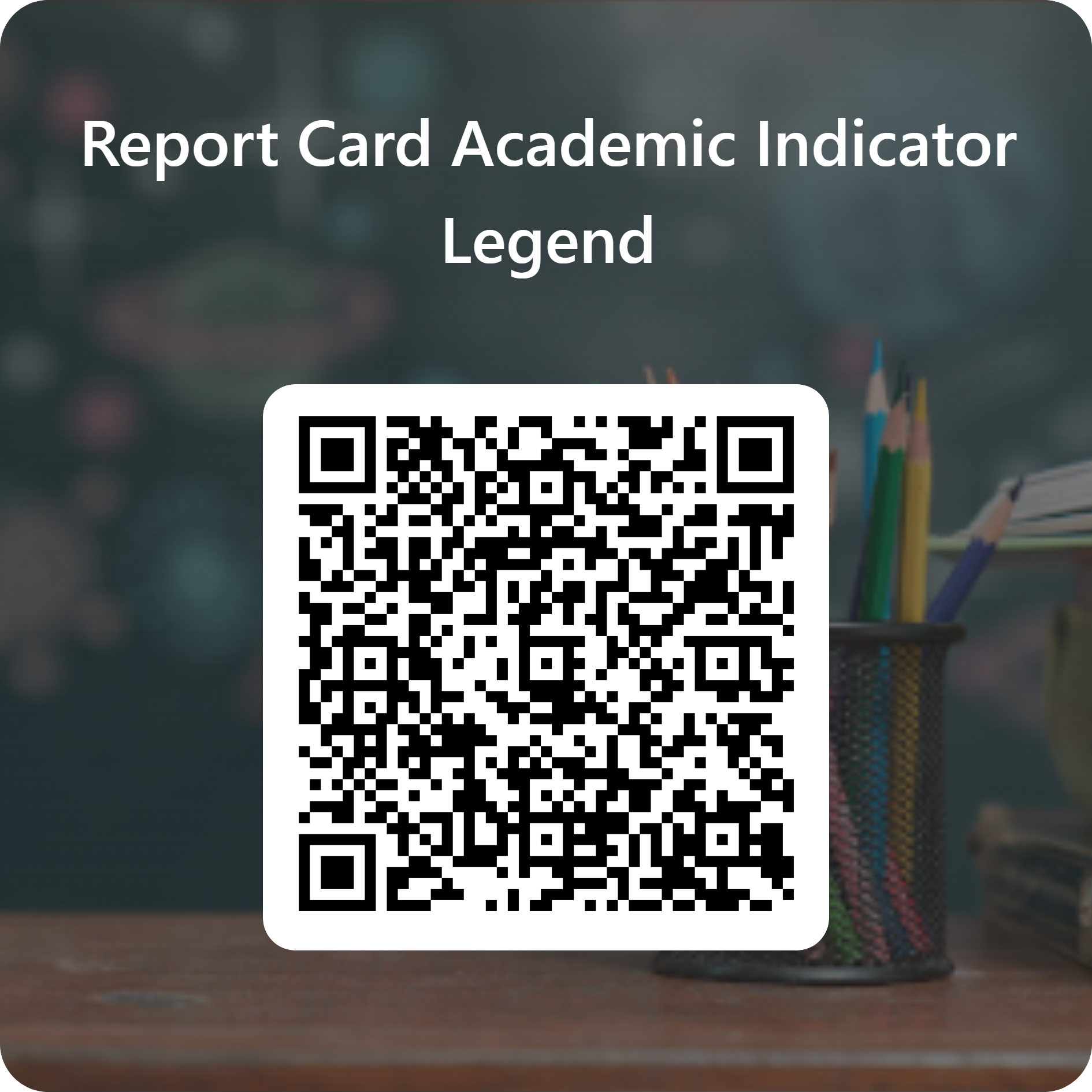 Feedback
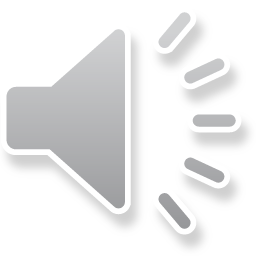